STUDENTS FIRST
DISTRICT EDUCATIONAL SERVICES
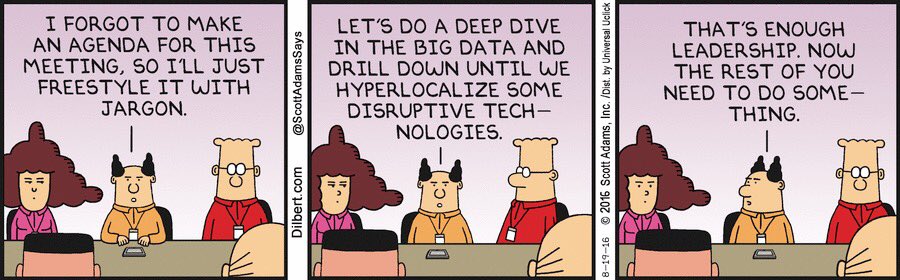 AGENDA
Introductions and Welcome
Updated Counselor Manual
Credit for Prior Learning
Evaluator Business Process Guide and JIRA Updates
Lunch
Educational Services Updates
Welcome and Introductions
Fall 2022 Districtwide Counselor Conference
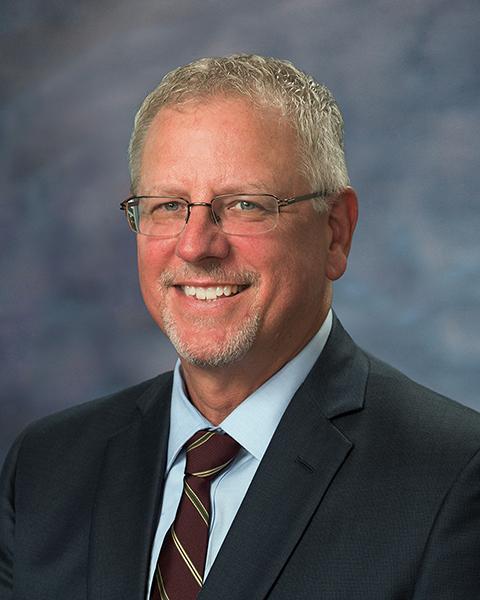 Welcome!
P. Wesley Lundburg, Ph. D. President
Miramar College
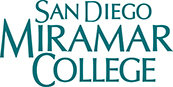 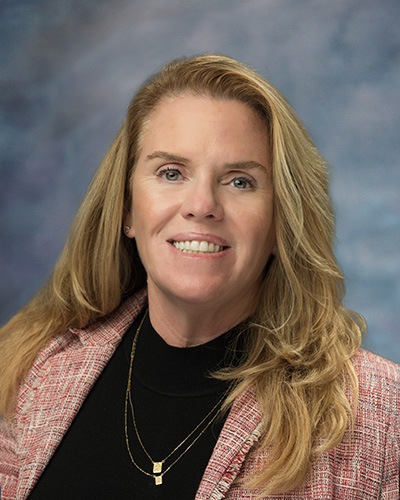 Welcome!
Susan Topham, Ed. D. Vice Chancellor Educational Services
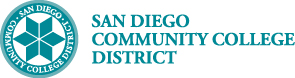 GUIDING  YOUIN  CAMPUSSOLUTIONS
Updated Counselors Guide
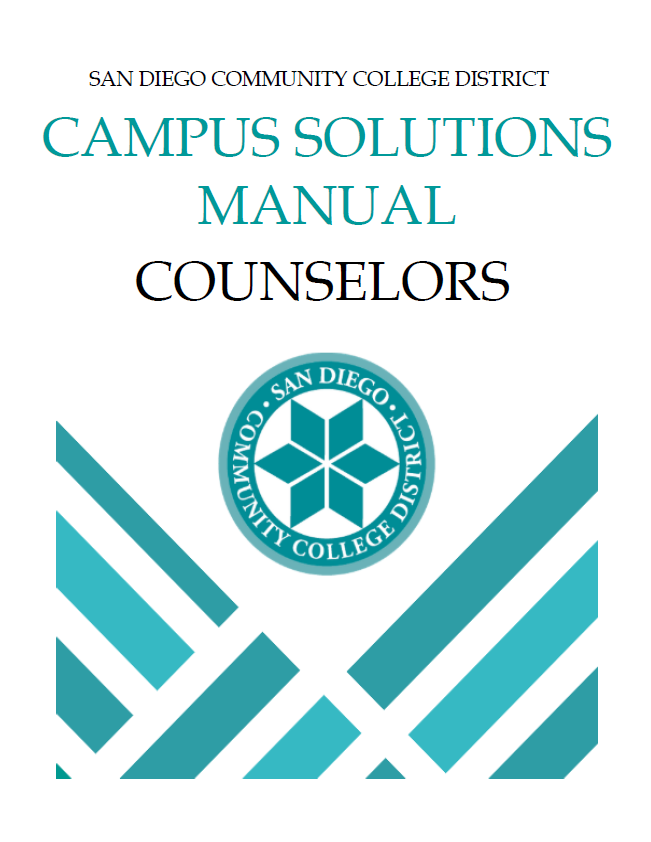 Campus Solutions Counselor Manual
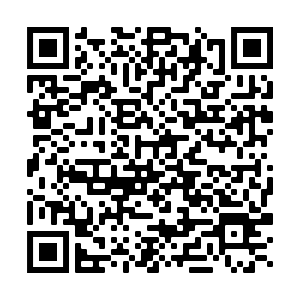 https://mysdccd.atlassian.net/wiki/download/attachments/1015906305/Counselors%20Manual%203-1_Updated_2022.pdf?api=v2
Navigating Campus Solution
Counselor Manual Highlights
Enrollment Limits
98 Ed Plans
Sequence Numbers
Discontinued Students
The Future
Counselor Manual Highlights
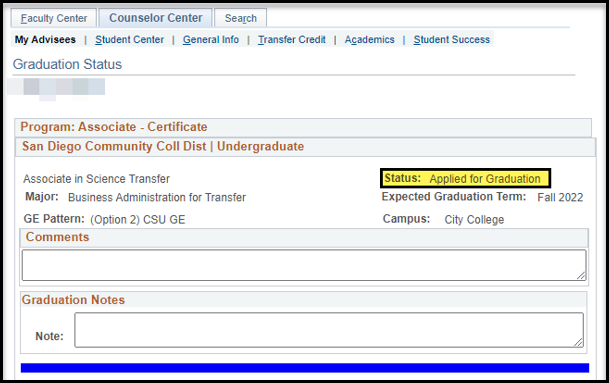 Counselor Manual has been updated. New job aids include Viewing Graduation Status and Updating Enrollment Limits
View graduation status via the student success page
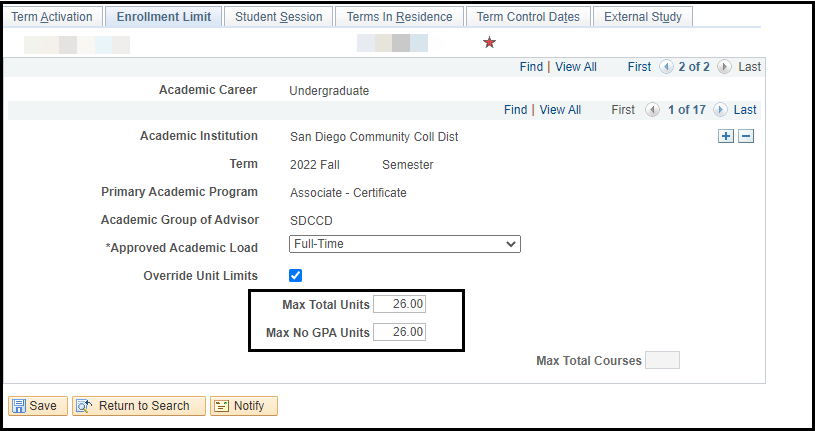 Enrollment Limits and Add Comment
New process removes the formal petition process for unit overrides.
Unit boxes have been modified to only show the two that need to be changed.  
Comment categories are now 1UO, 2UO and 3UO 
Department can be left blank when entering the comment
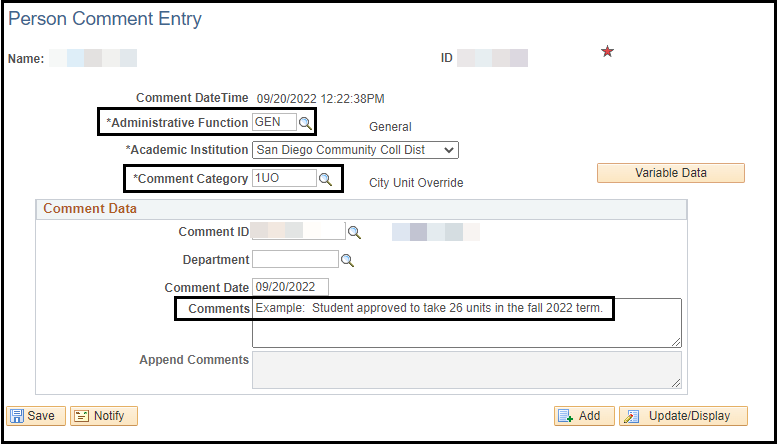 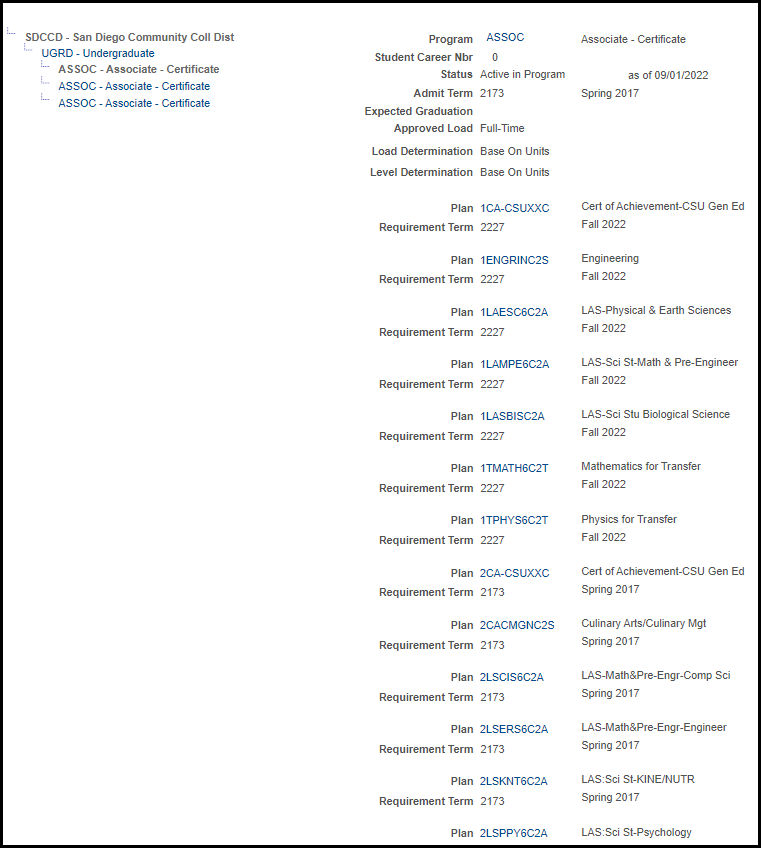 98 Ed Plans on the wall…
Students should only have education plans on their program/plan stack that the student is actively following.
Please be sure to delete/remove plans no longer being followed
This impacts students financial aid, clearinghouse reporting and impacts system performance.
Use the What-ifs
98 Ed Plans on the wall…
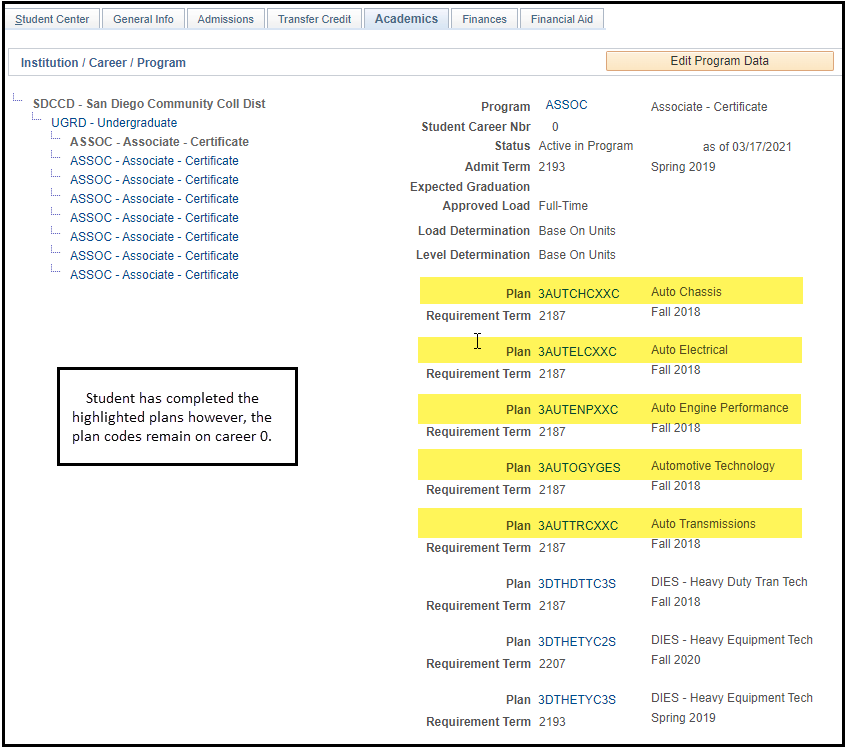 Student with completed plan codes still on Career 0.  
Completed plan codes should be deleted.
[Speaker Notes: Student ID is 0000374256 and they are a current student (in case you need this)]
98 Ed Plans on the wall…
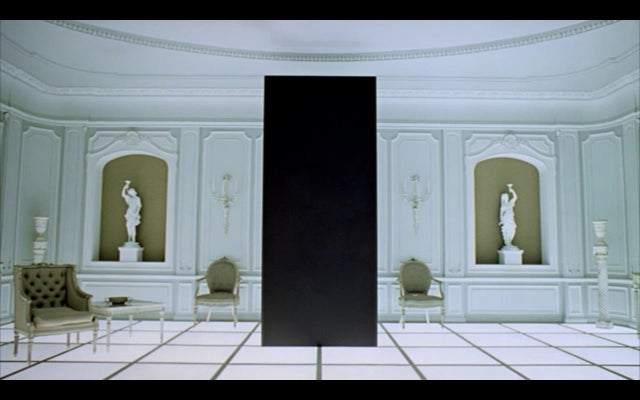 Please help us keep the CPP clean.
Helps students and your colleagues.
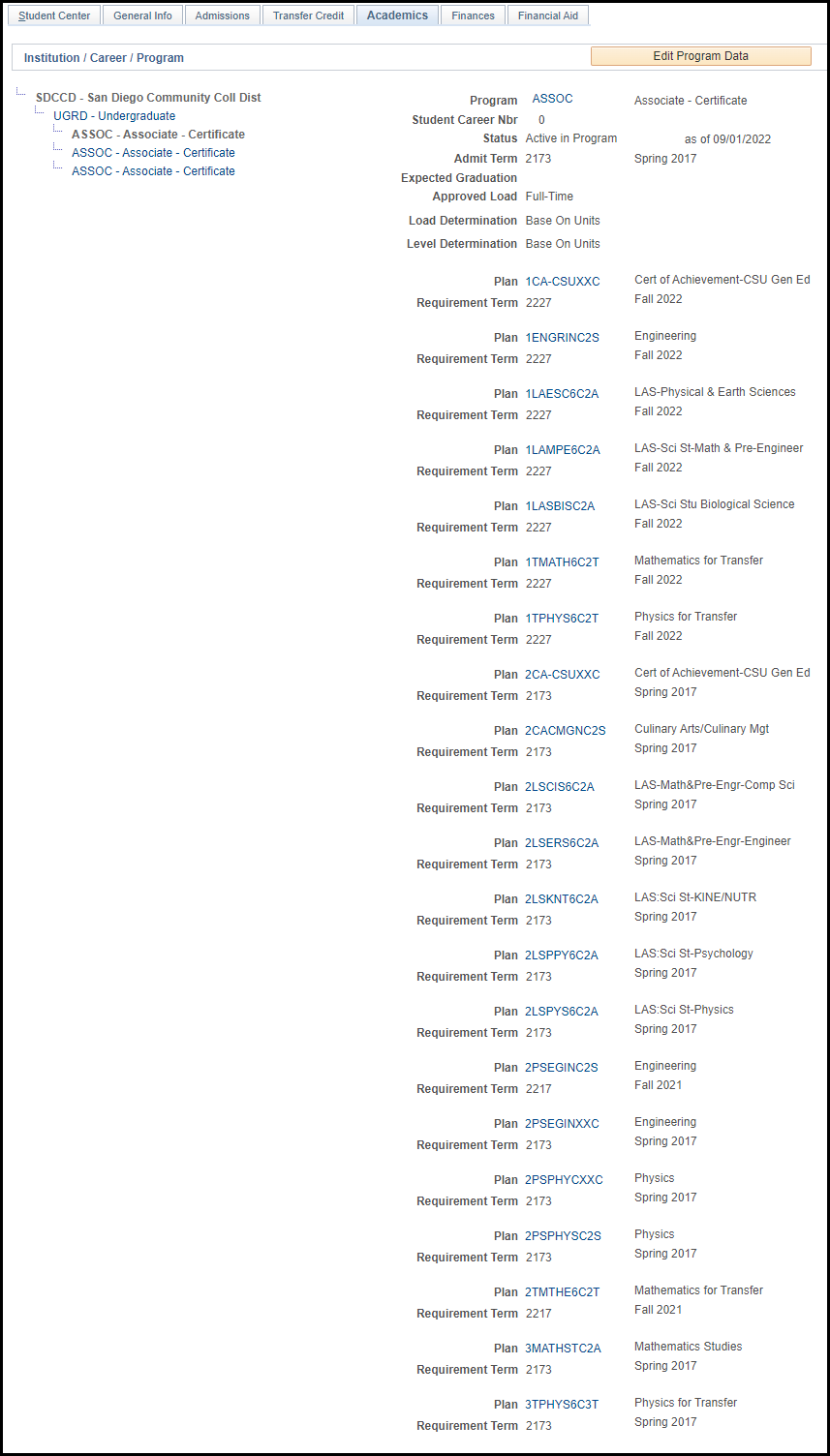 And Amy!
Sequence Numbers on the Student Plan Tab
The student’s primary plan should be the lowest sequence numbered plan.   
Financial Aid and Veterans will only pay on the lowest numbered plan, no matter the advising status.  This means if the student has both a 10 and 20, but the 10 is in to Do Not Include advising status and the 20 in Include, FA will still award based on the 10 plan code.  
Sequence numbers should not be duplicated.
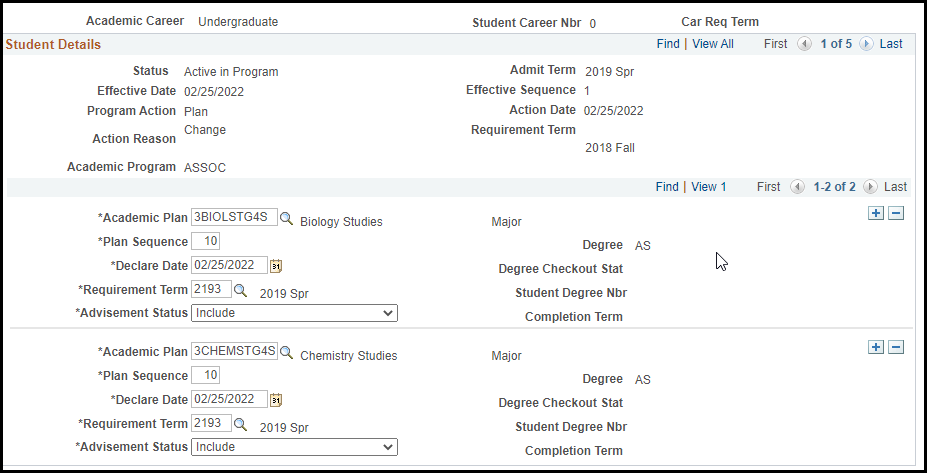 [Speaker Notes: I added this on Elaine’s record in case you need different screenshot (3330001215)]
Sequence Numbers on the Student Plan Tab
Sequence numbers will either begin with 10 or 1 
10 means they are a current or past conversion student from our legacy system 
1 means they are new admit with no conversion record 
Both 1 and 10 sequence numbers will sequence up by 10 automatically, when a new plan row is added. 1 will sequence to 11, 21, etc.  10 will sequence to 20, 30, etc.
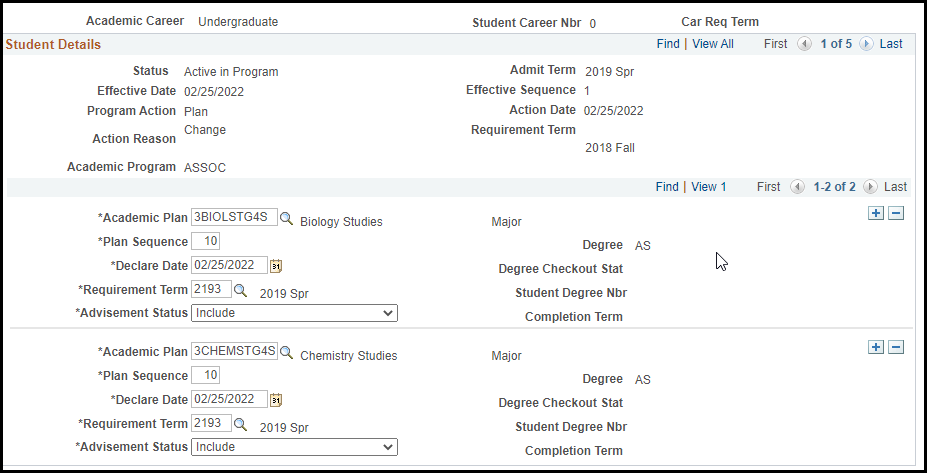 [Speaker Notes: I added this on Elaine’s record in case you need different screenshot (3330001215)]
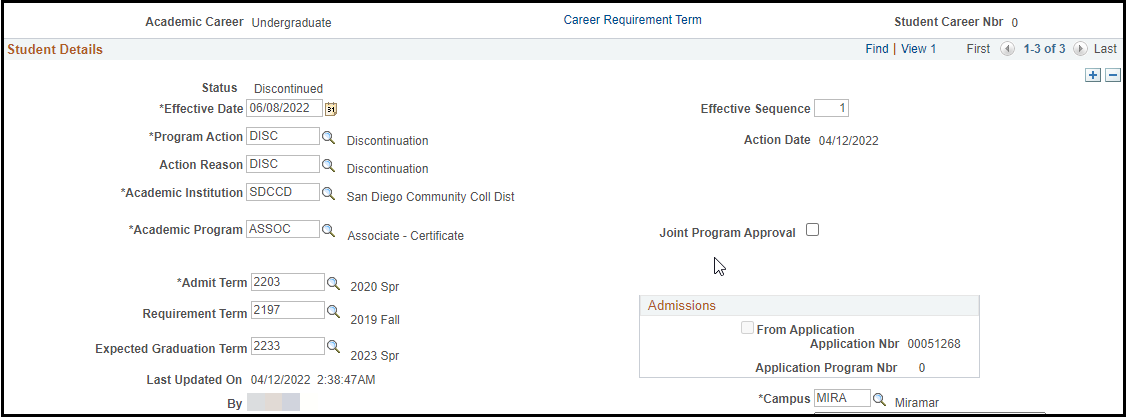 Discontinued Students
Check to be sure the student is in Active status.  If the status is Discontinued, STOP.  Do not add a PLNC row to their record.  This will cause the student’s admission application to fail. 
When a new PLNC row is added, the status does not update and remains in Discontinued status.
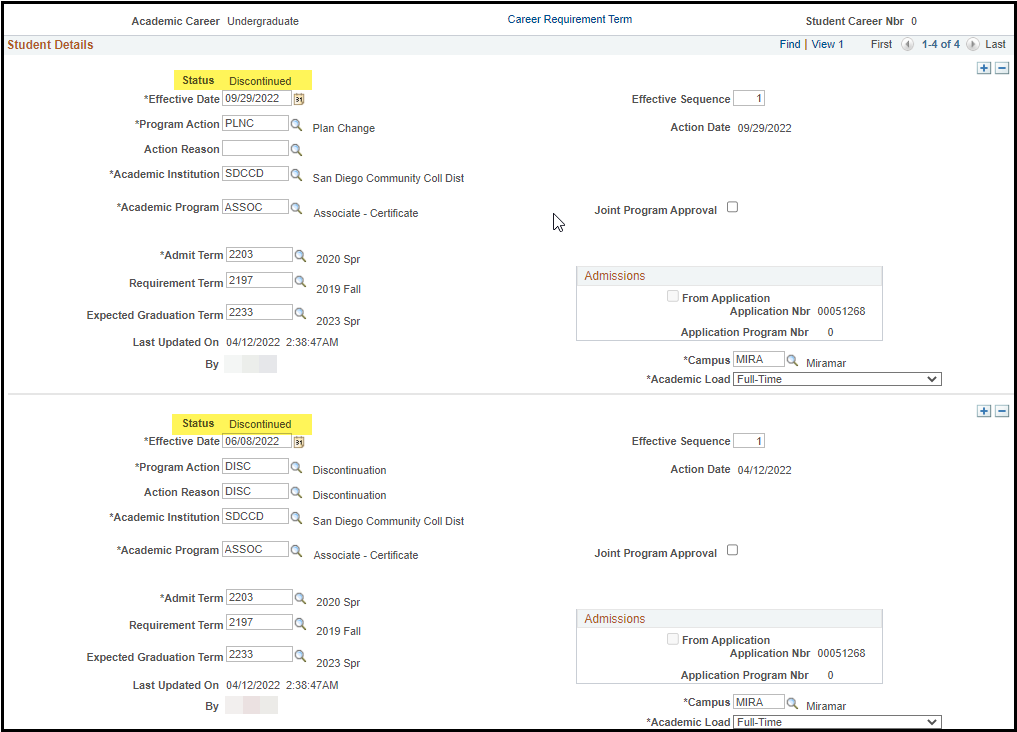 Do not add plans to the student’s program/plan stack for What-If purposes.
[Speaker Notes: I added this on Elaine’s record in case you need different screenshot (3330001215)]
The Future
Looking for alternatives to the Student Success Page that is more user friendly.
Engaging in consultants to review our transcript evaluation process and academic structure.
[Speaker Notes: I added this on Elaine’s record in case you need different screenshot (3330001215)]
CREDIT FOR PRIOR LEARNING
CREDIT BY EXAM
CREDIT FOR PRIOR LEARNING
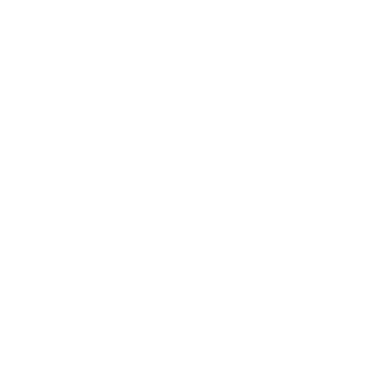 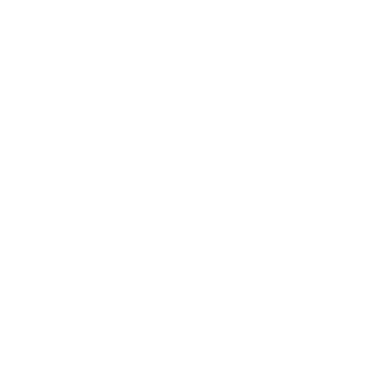 Only for specific courses
Restricted to an examination proctored by faculty
$46.00/unit enrollment requirement
Student must be currently enrolled
More variety of courses can by offered
Three methods: Portfolio, industry certifications, credit by exam
Free!
Students may accept/decline credit
Emphasis on non-credit CPL
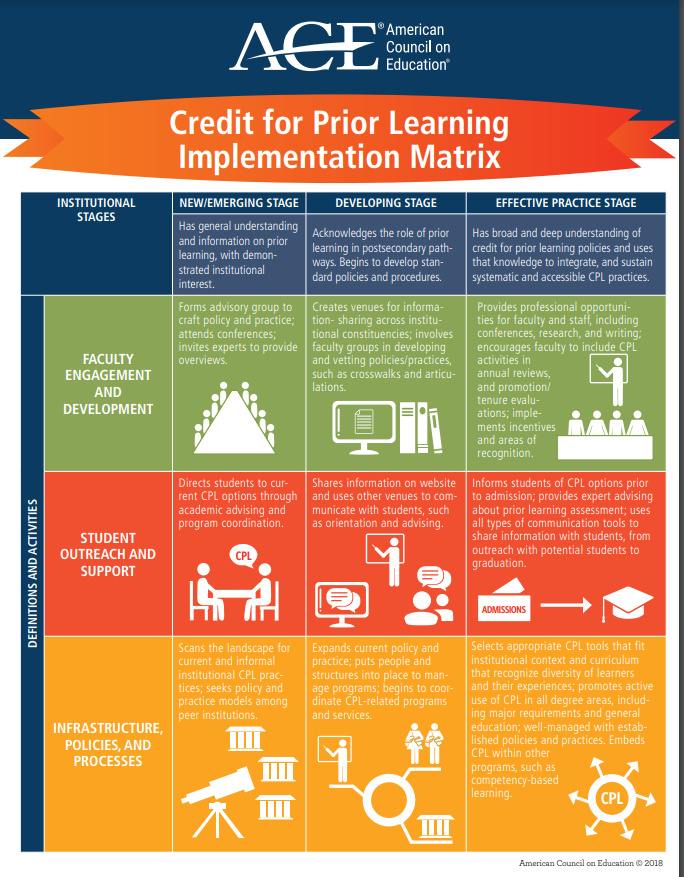 CREDIT FOR PRIOR LEARNING
Definition
Credit for Prior Learning (CPL) is college credit awarded for validated college-level skills and knowledge gained outside of a college classroom (Administrative Procedure AP-3900.4).
 Credit for prior learning may be earned for eligible courses approved by the faculty for students who satisfactorily pass an authorized assessment.
CREDIT FOR PRIOR LEARNING
Authorized Assessments
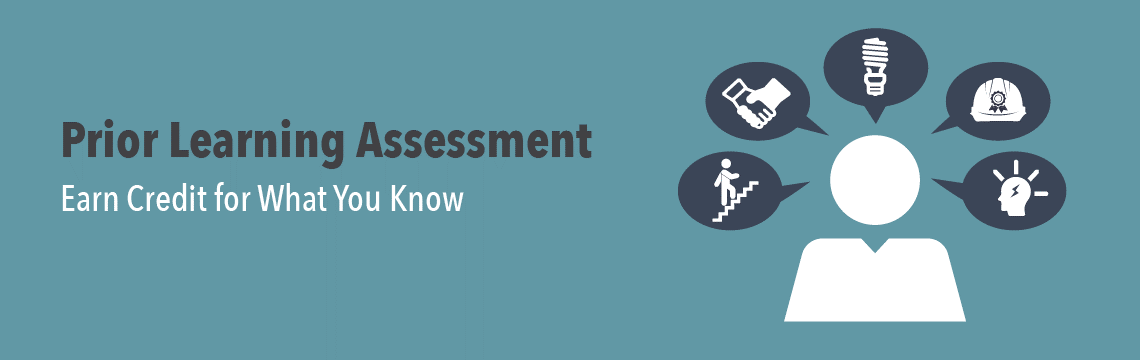 Evaluation of approved external Standardized Examinations:
Advanced Placement (AP) examination
International Baccalaureate (IB) examination
College Level Examination Program (CLEP)
DANTES
Processed via External Education
CREDIT FOR PRIOR LEARNING
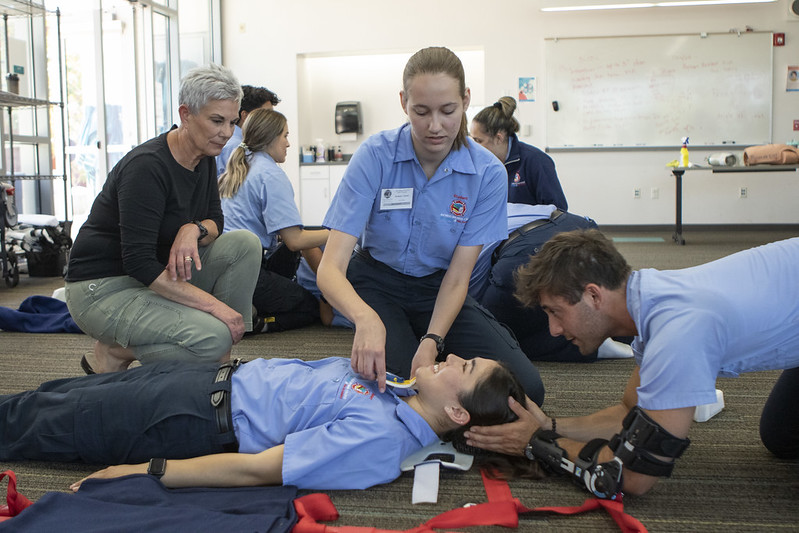 Authorized Assessments Continued
Credit by Examination: satisfactory completion of an institutionalexamination, administered by the college
Evaluation of Military Transcripts (in development);
Evaluation of Industry Recognized Credentials; and/or 
Evaluation of Student-Created Portfolios.
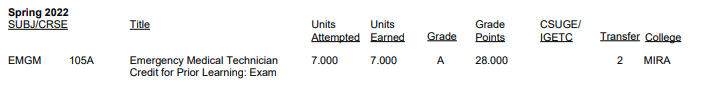 CREDIT FOR PRIOR LEARNING
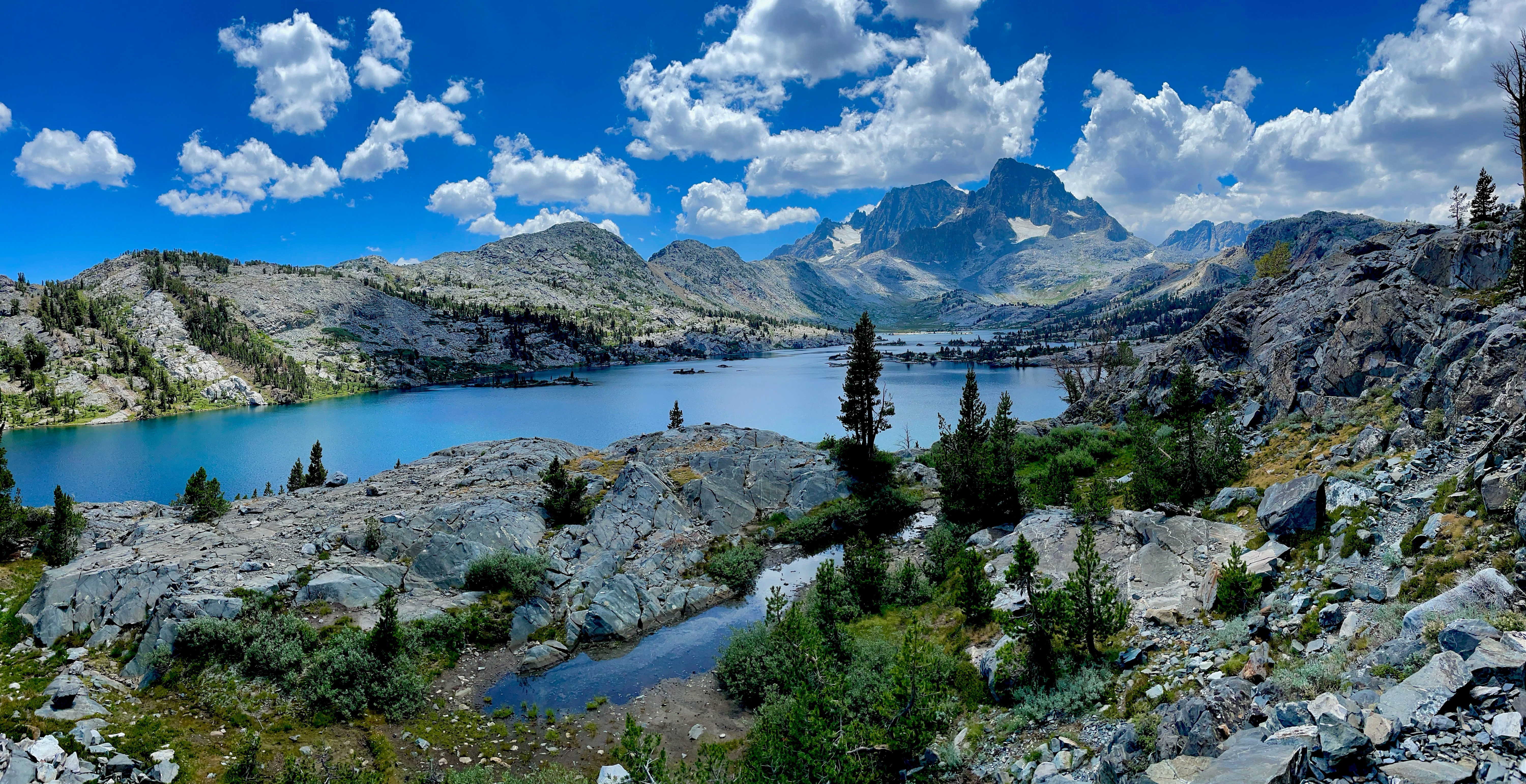 Student Journey
Things to consider…
How will students learn about their CPL opportunities? 
Who can students contact for guidance through the CPL process? 
Do students have a dedicated Resource to discuss the following: 
Is CPL the right choice?  
Are there any transfer issues with CPL? 
Does the student have their education plan on file?
CREDIT FOR PRIOR LEARNING
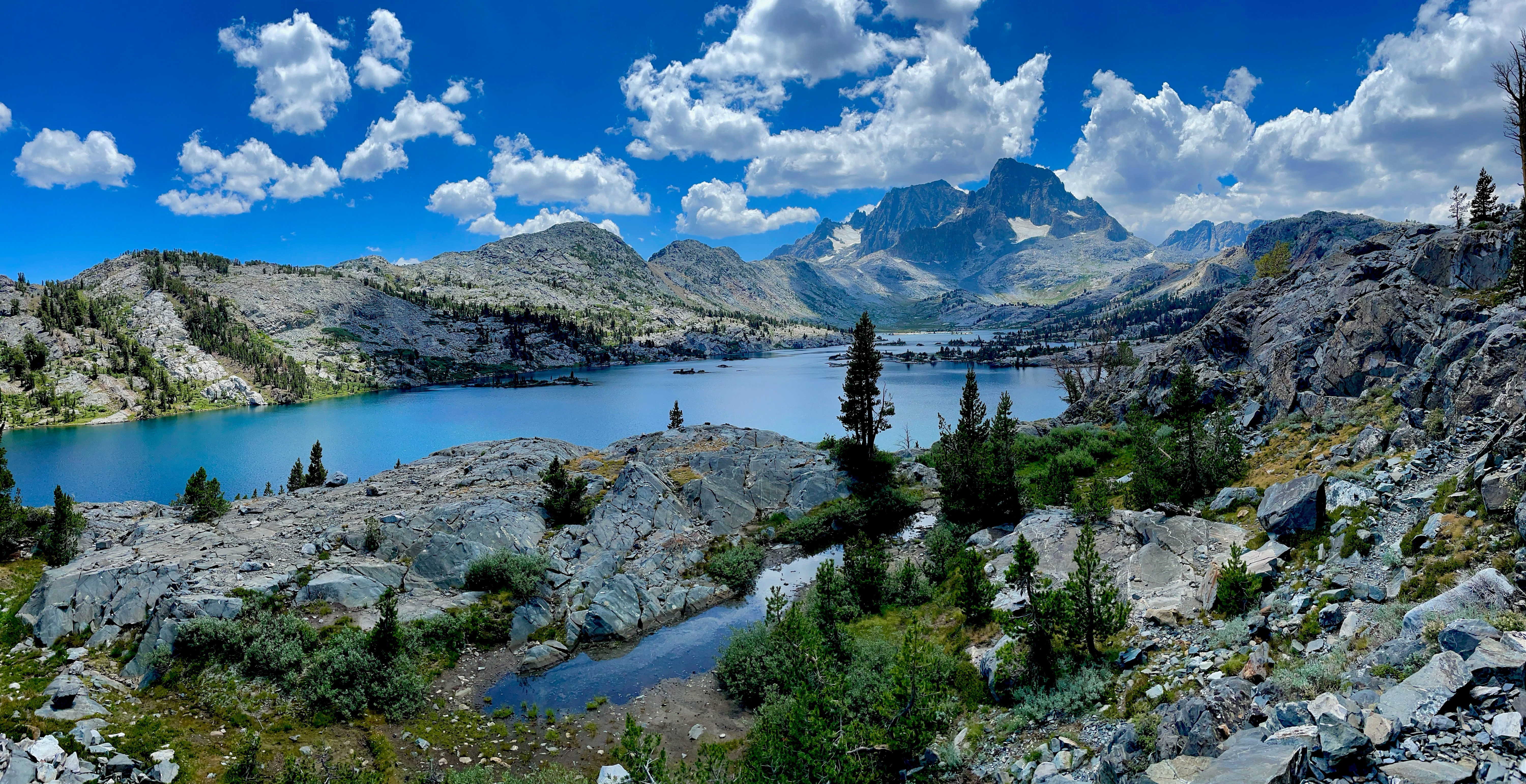 Student Journey
Is the CPL Petition process easy and accessible for students? 
What support is available to students to help them succeed?
Portfolio review requirements
Exam preparation
Military Transcript submission process
Industry Certificate review and submission process
CREDIT FOR PRIOR LEARNING PROCESS
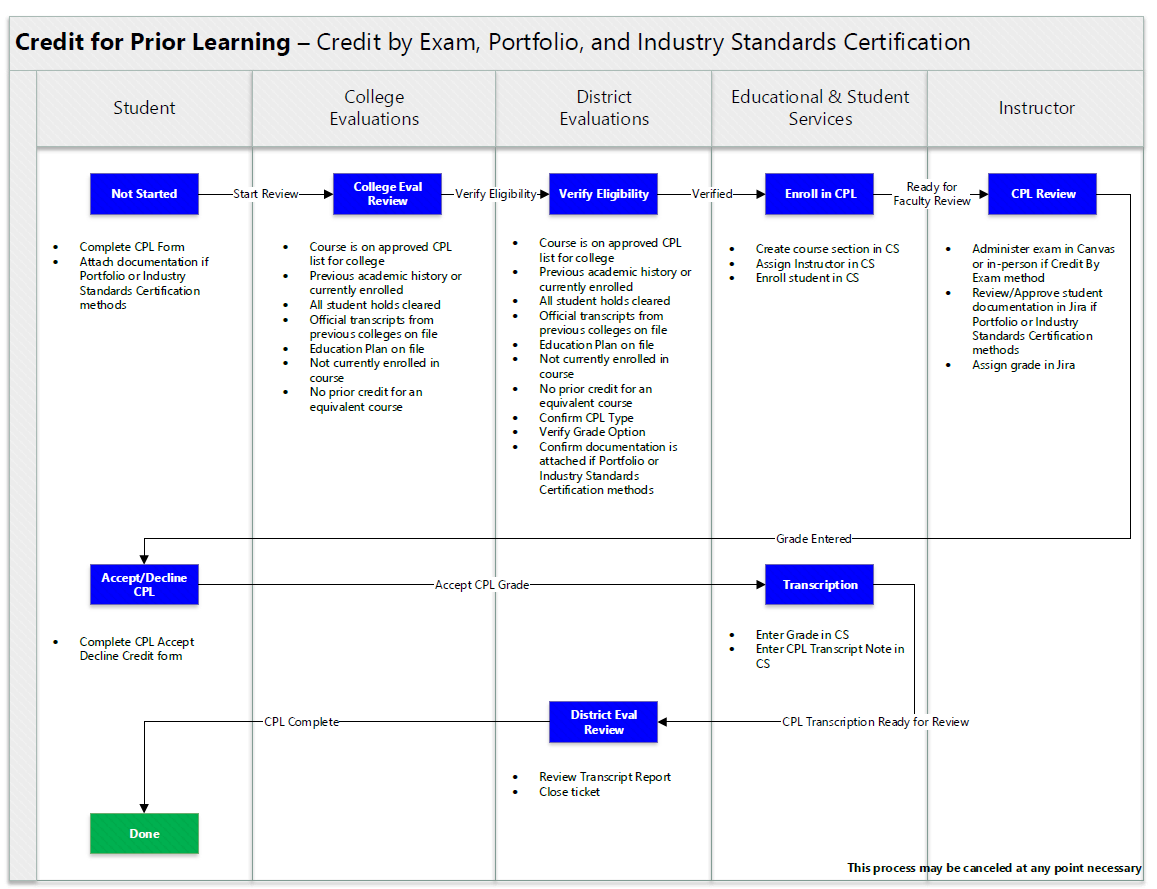 JIRA
Student completes CPL form
College Evaluations Office Reviews
District Evaluations Verifies Eligibility
Educational Services Enrolls Student in CPL
CREDIT FOR PRIOR LEARNING PROCESS
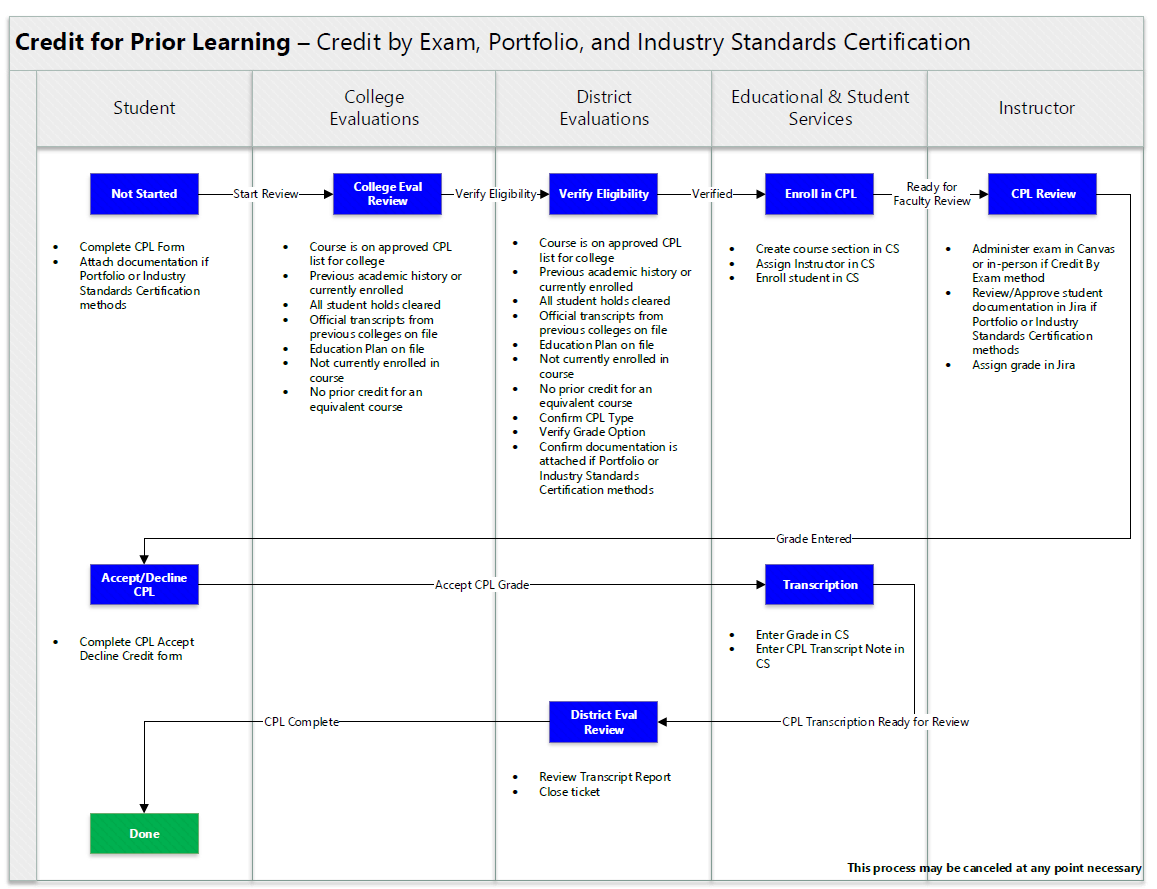 JIRA
Instructor Administers Exam or Approves Documentation
Instructor Assigns Grade
Student Accepts or Declines Credit
District Evaluators Review 
CPL Transcripted by Educational Services
CREDIT FOR PRIOR LEARNING
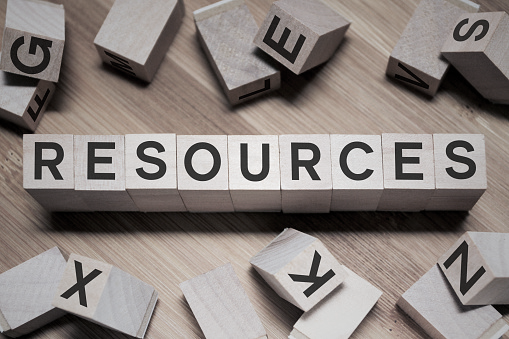 Resources
BP 5235 Credit for Prior Learning
AP 5235 Credit for Prior Learning
City College Catalog
Mesa College Catalog
Miramar College Catalog
CPL Course List
CREDIT FOR PRIOR LEARNING
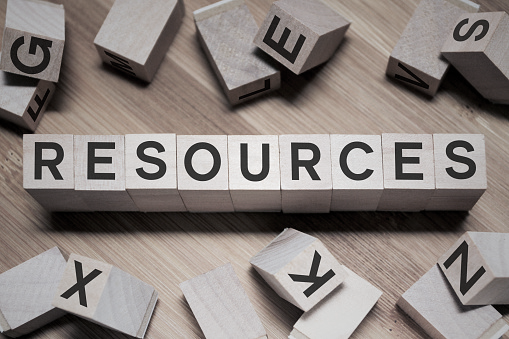 Resources
Additional Outside resources
Credit for Prior Learning pilot at Palomar College
CAEL CPL Free Resource Kit 
Success Center for California Community Colleges Credit for Prior Learning Initiative
CPL Toolkit
BREAK
EVALUATOR BUSINESS PROCESS GUIDE
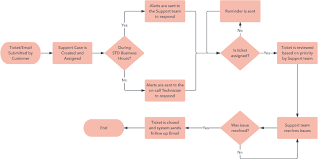 Highlights of Changes
Updated Evaluator Alphabet 
Restructured by Topics
Streamlined to align with online JIRA Processes
PDF
Online coming soon!
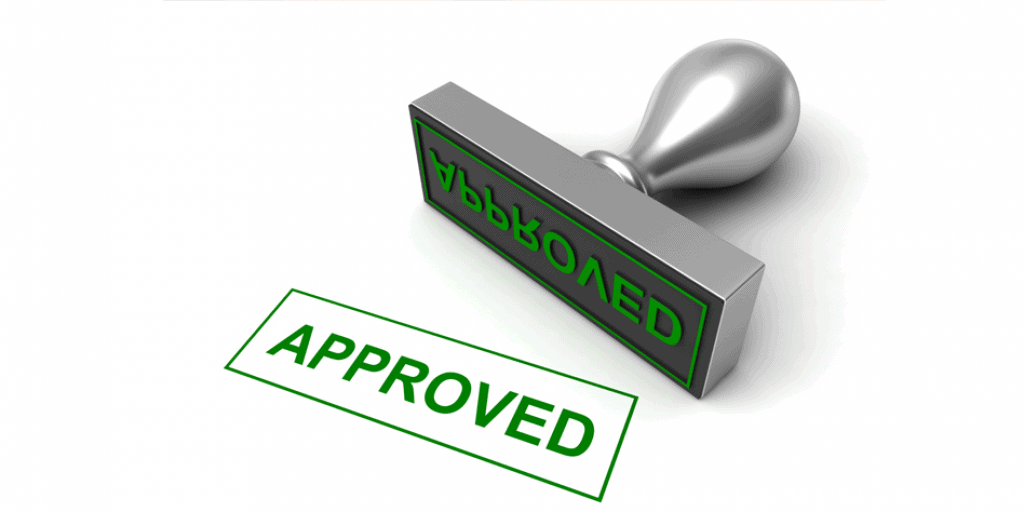 EVALUATOR BUSINESS PROCESS GUIDE
9th Evaluator
Evaluator Alphabet
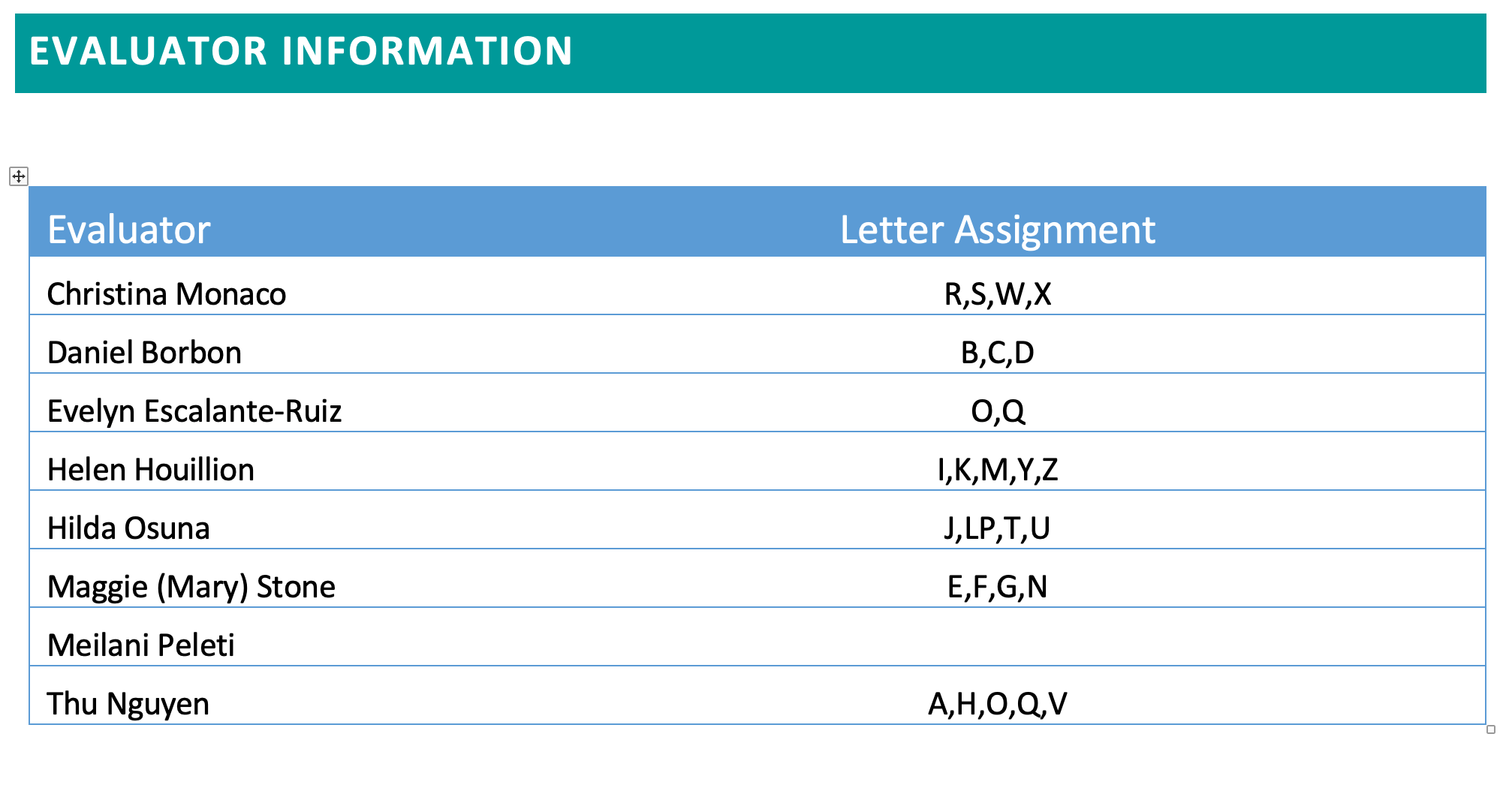 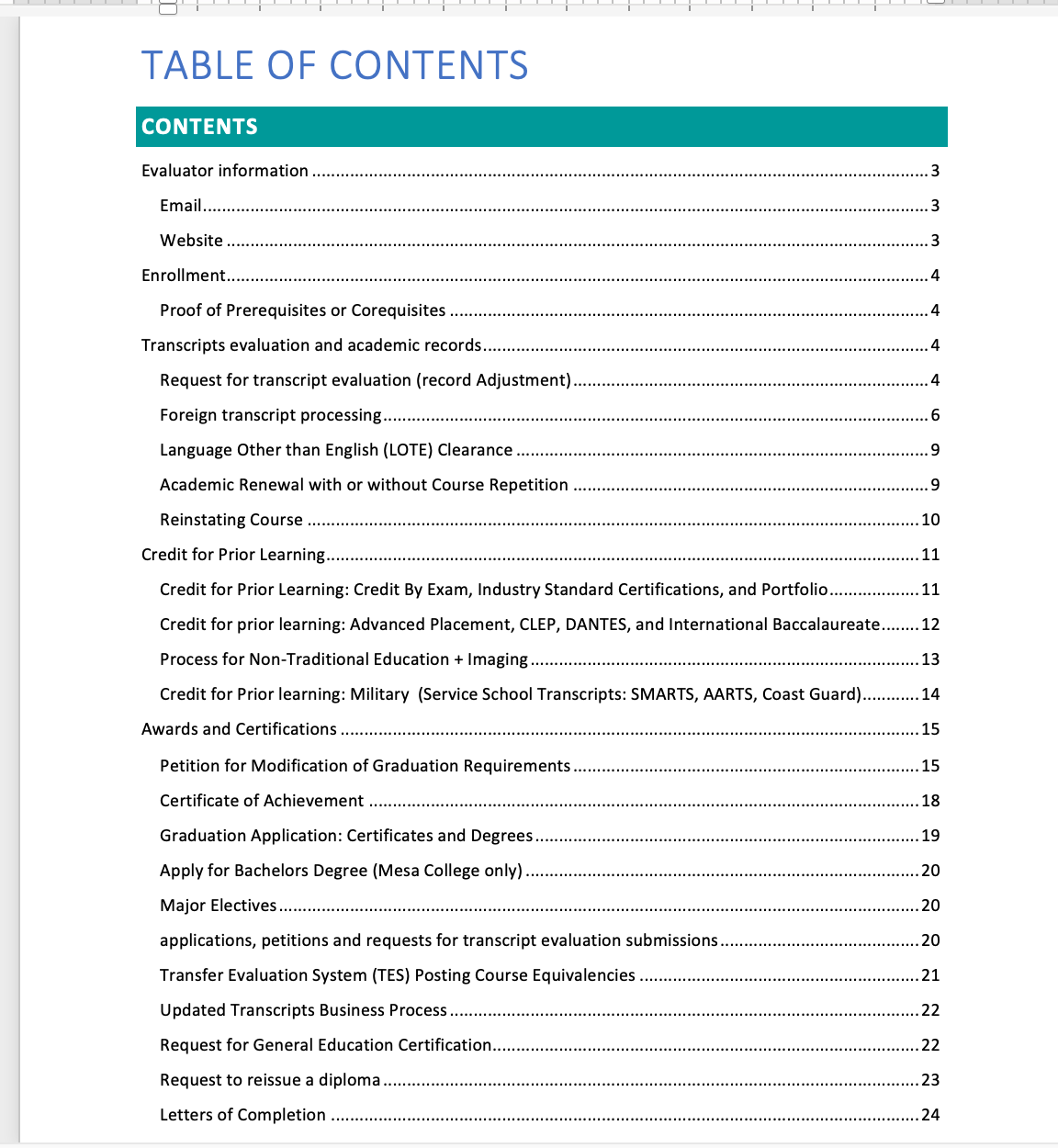 Evaluator Business Process Manual
Organization
Evaluator Information
Enrollment
Transcripts Evaluation and Academic Records
Credit for Prior Learning
Awards and Certifications
Deadlines for Evaluations Processes
JIRA UPDATES
Most JIRA forms are now 100% online
Working to streamline student petition forms:
Petition for Excused Withdrawal
Student Petition
Late drops with refund
Code out Ws (10+ years)
Merge Exception to course repetition
Late add/drop
Grade Challenge
Readmission to Allied Health Program
Petition for Loss of Enrollment Priority and/or CCPG
250,000+ tickets submitted
Adoption by IT help desk, HR, Research, OLP, ????
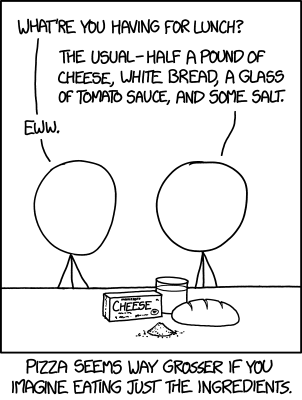 LUNCH   TIME
11:30 to 12:00
EDUCATIONAL SERVICES UPDATES
ADTs
Baccalaureate Degrees
Common Course Numbering
Online Catalog
CalGETC
Fall 2023 Registration
Ethnic Studies
PRT
Legislative Updates
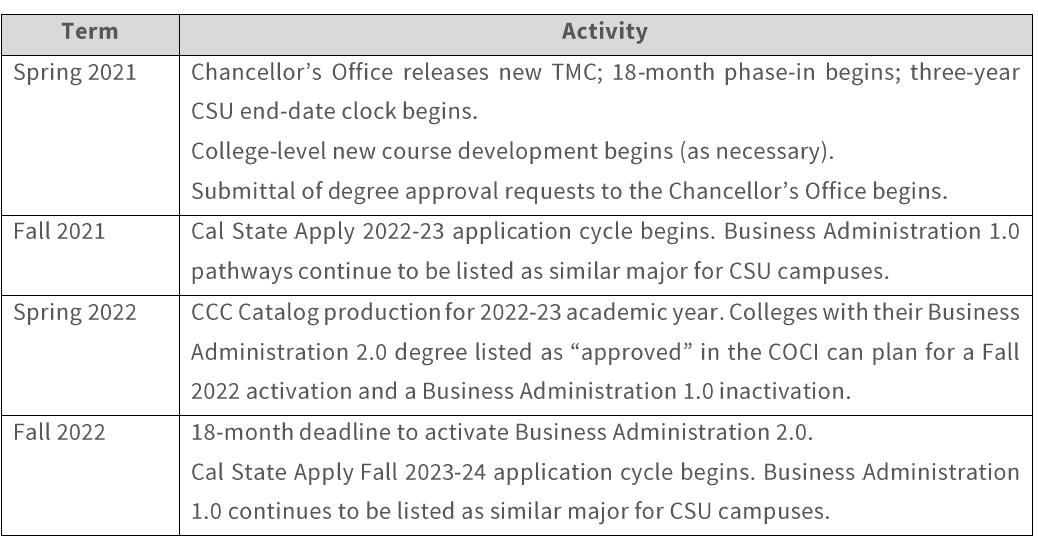 EDUCATIONAL SERVICES UPDATES
ADTs
Associate Degree for Transfer: Guidance on Degree Versioning Phase Out 
Effective immediately, CSU campuses will retain similar pathways for ADTs for no less than three years from the date of the new TMC’s release date.  Once a new version is developed, the CSU campuses may opt to no longer designate similar pathways for the prior version.
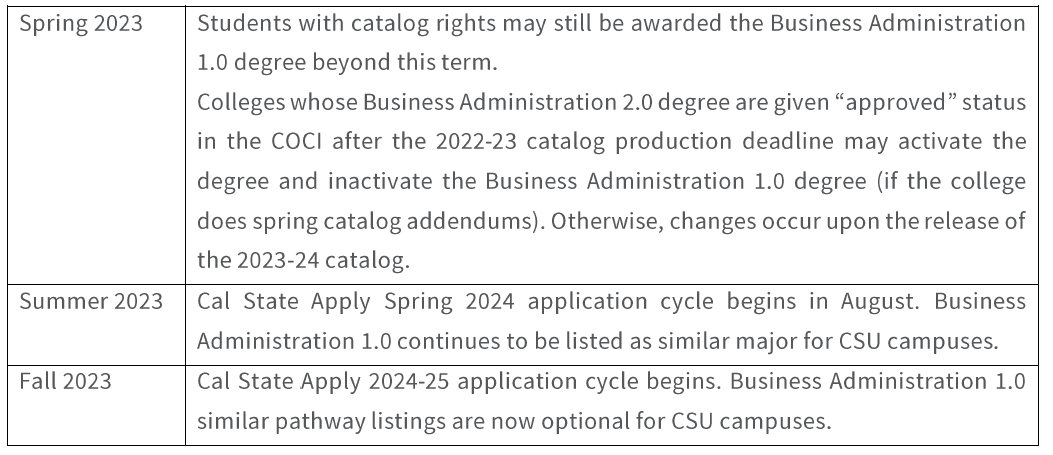 Deactivation:  Business Administration (1.0)

New Fall 2023 : Communication Studies 2.0
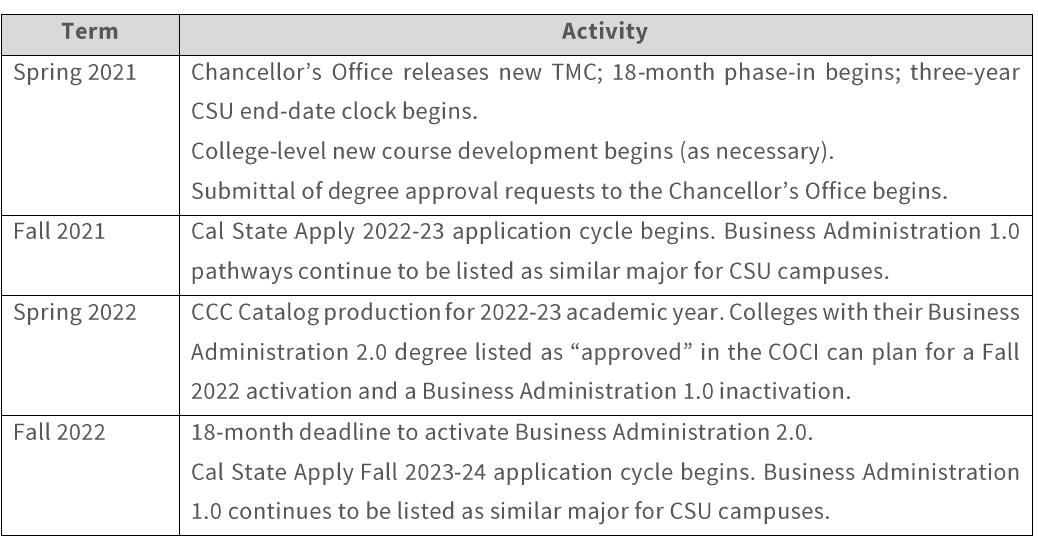 EDUCATIONAL SERVICES UPDATES
ADTs
One active version of a degree to ensure there is a clear transition
Student Catalog Rights and ADT awards: community colleges may continue to confer the prior degree version based on local college catalog rights—students should be made aware of the reduced availability of CSU similar pathways after 3 years.
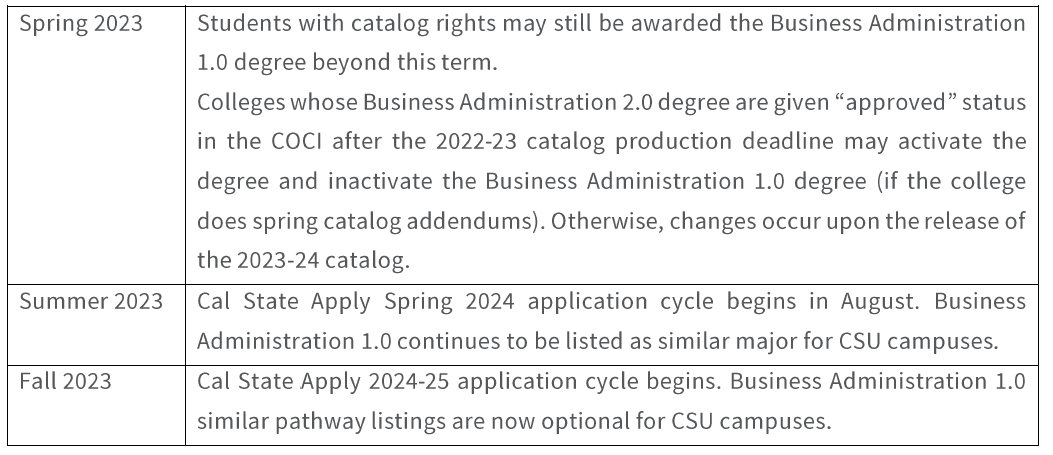 Deactivation:  Business Administration (1.0)

New Fall 2023 : Communication Studies 2.0
EDUCATIONAL SERVICES UPDATES
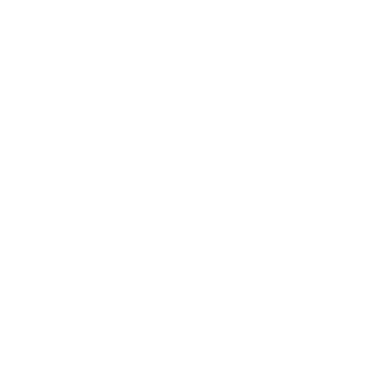 CITY COLLEGE

Provisional Approval:  Cyber Defense and Analysis, Bachelors of Science
Baccalaureate Degrees
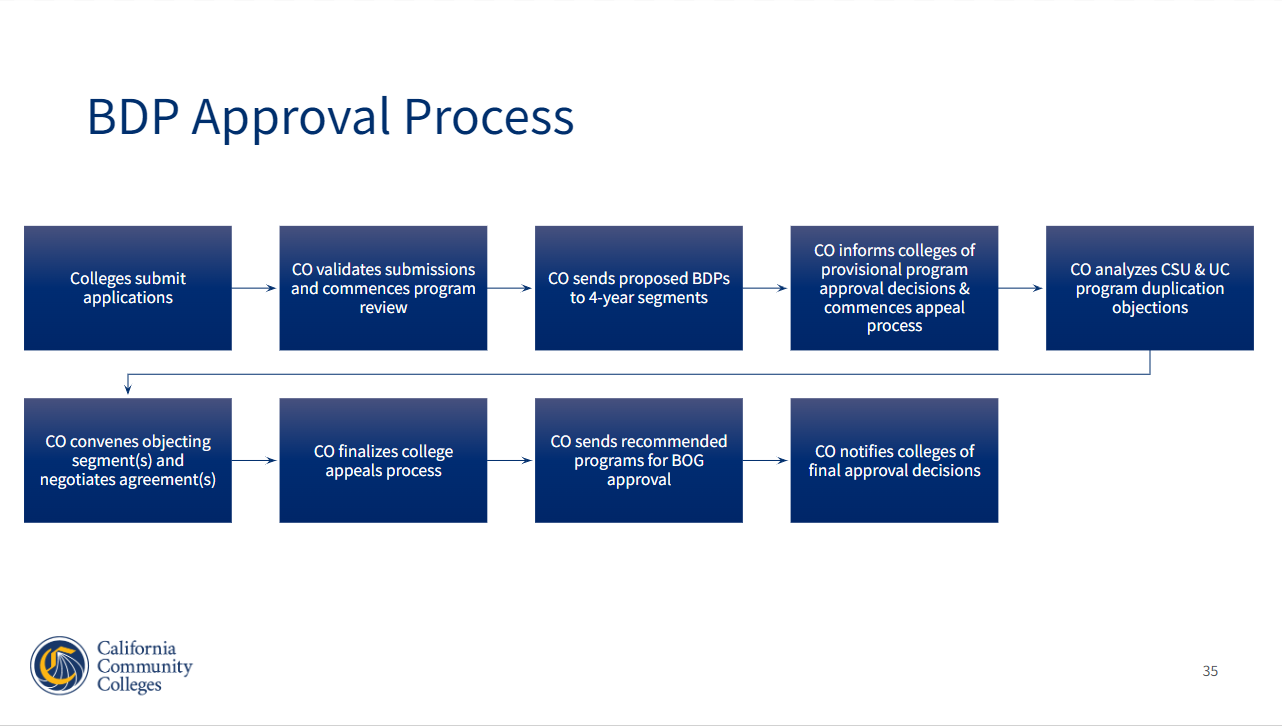 EDUCATIONAL SERVICES UPDATES
Common Course Numbering
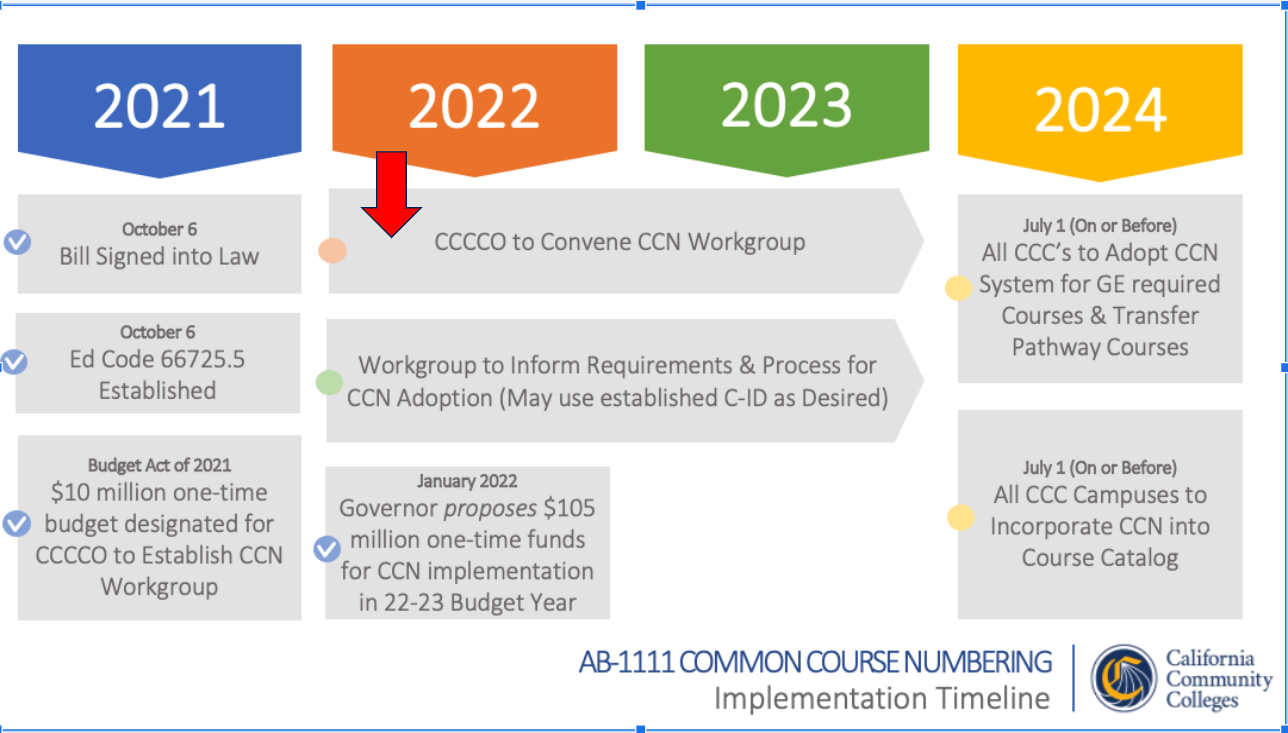 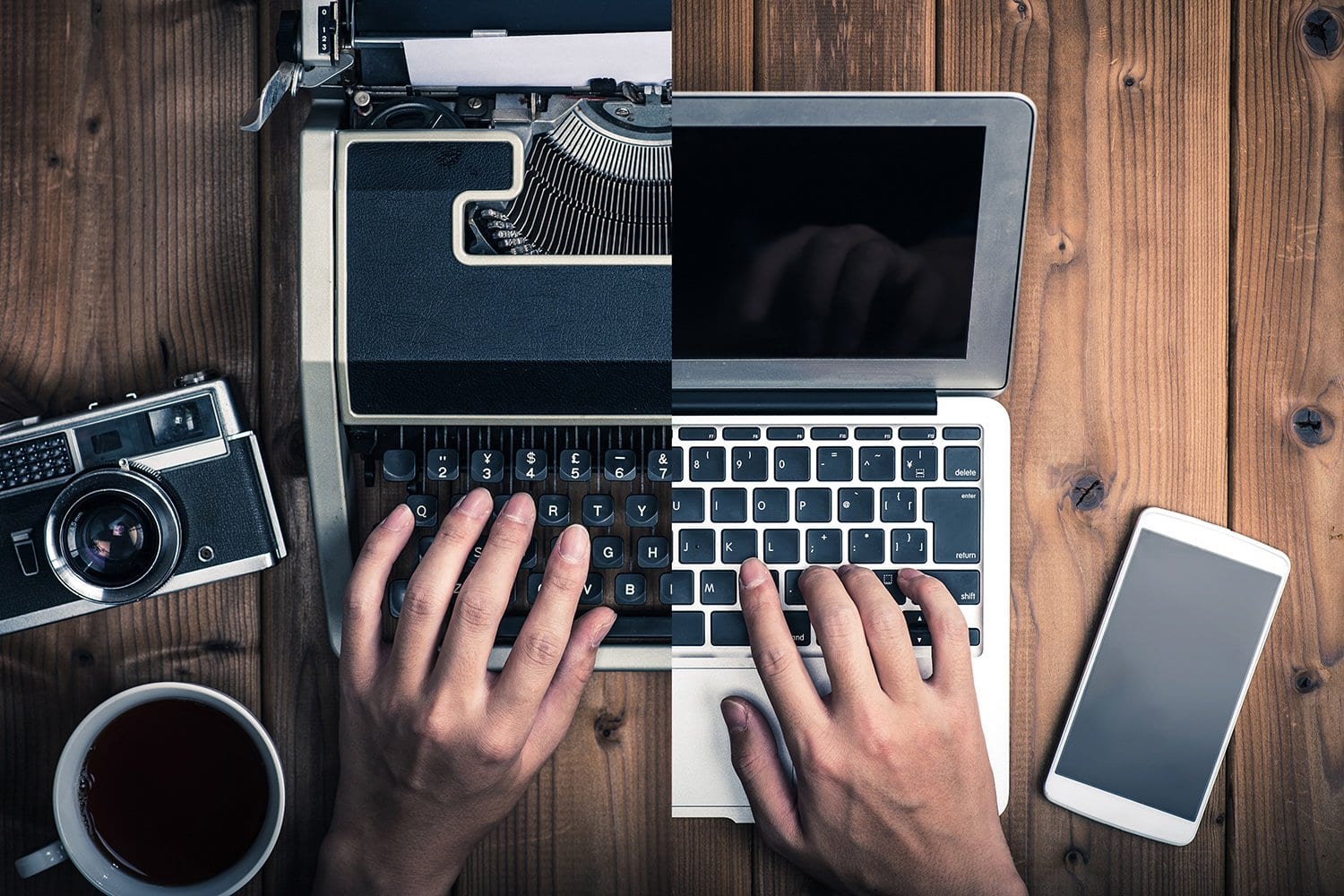 EDUCATIONAL SERVICES UPDATES
CurrIQnet Meta and Online Catalog
Overview of Process and Tentative Timeline:  
Three Phases: course, programs, catalog.  
Configuration (forms and workflow) of the system of courses and program. Reconfigure the base system to meet our needs. 
Review current list of reports: identify what is needed; wish list of reports  
Tentative Timeline:  
Meta: Implement December 2023 
Catalog:  2024-2025  (Go live)
Educational ServicesUpdates
AB 928: Student Transfer Achievement Reform Act
Requires ICAS to establish a singular lower division general education pathway
Draft disseminated for feedback
Establishes the ADT Intersegmental Implementation Committee
Committee will begin this fall and be chaired by the CCCCO
Requires the CCCs to automatically place students on ADT pathways
TBD
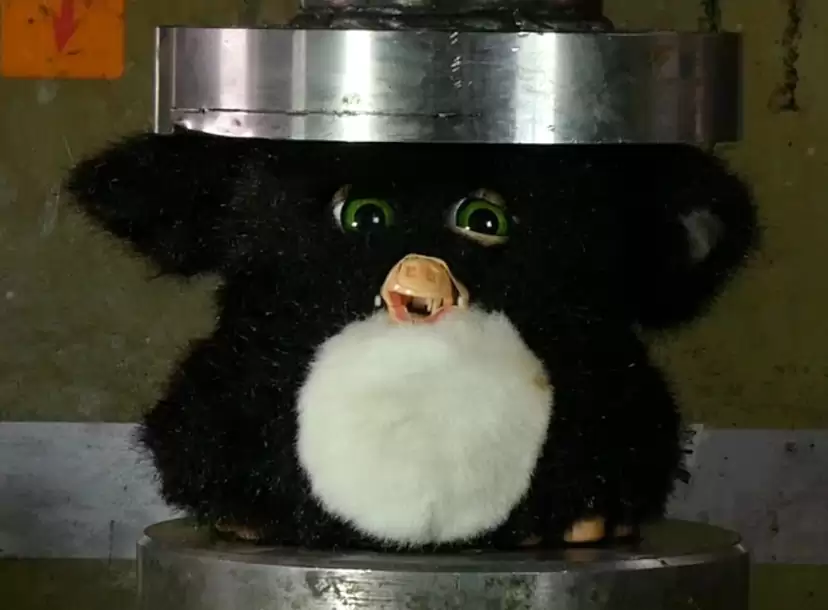 Educational ServicesUpdates
Summer 2023 Registration
Fall 2023 Registration
Fall 2023 Registration
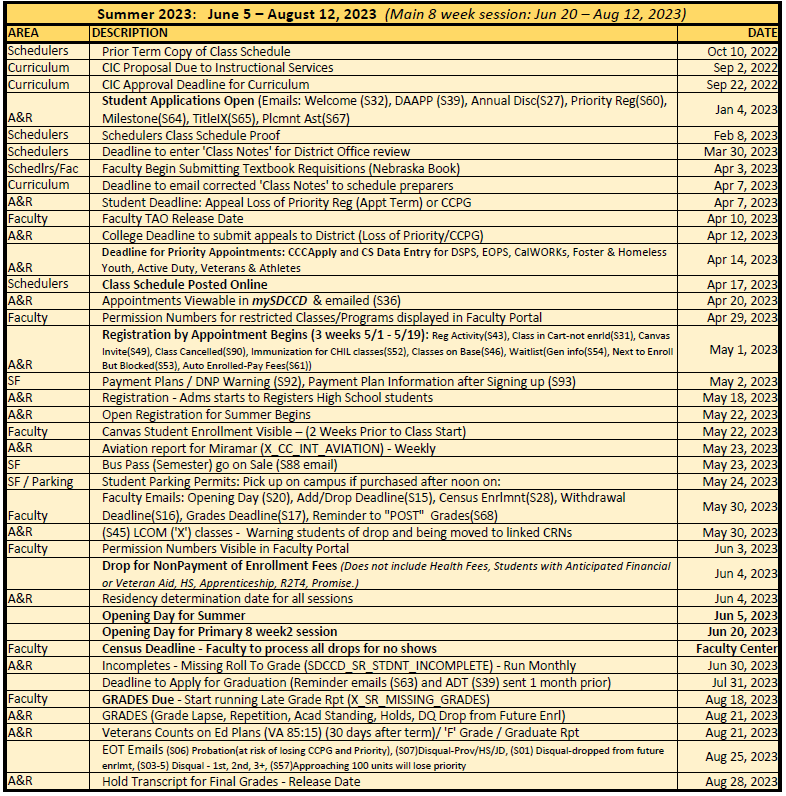 2023 Registration
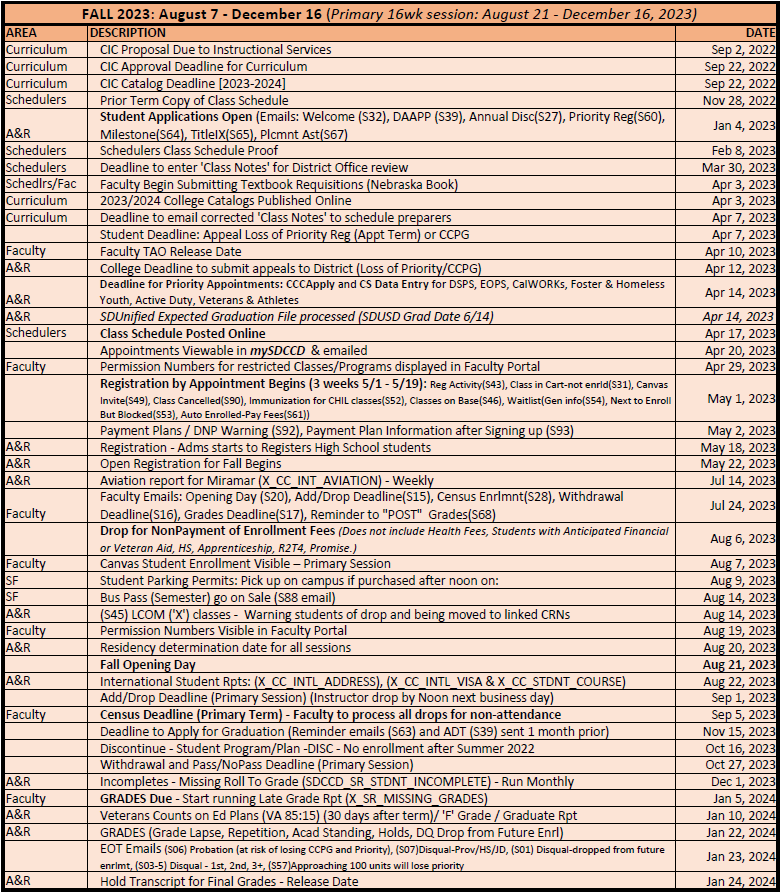 2023 Registration
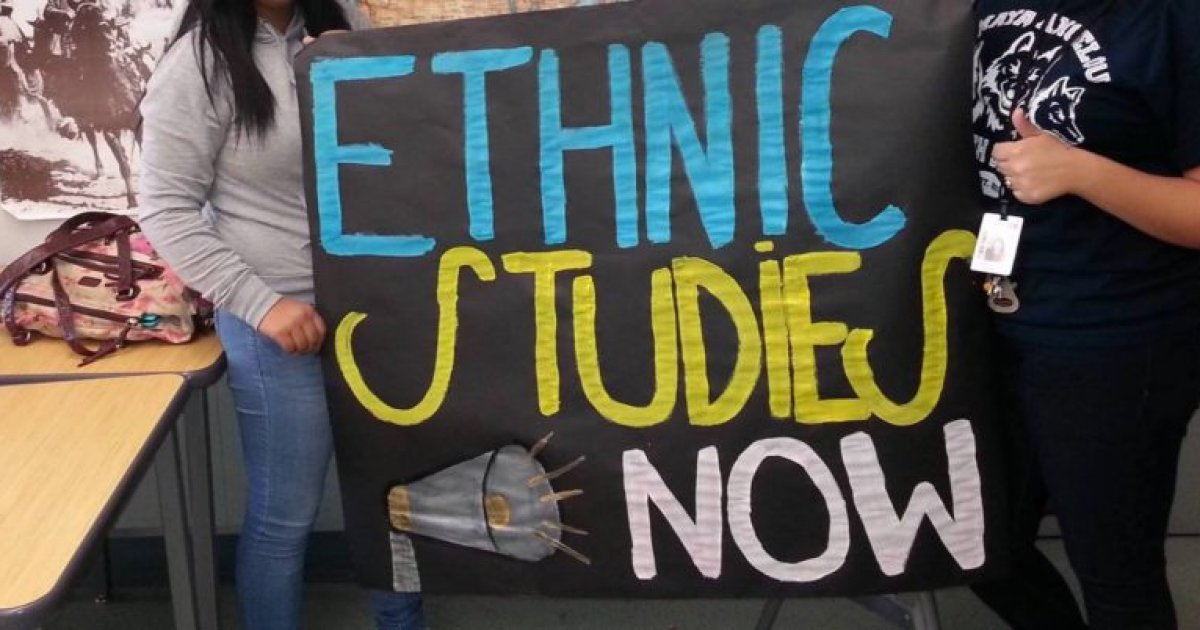 Educational ServicesUpdates
Ethnic Studies
CSU GE Area F:  CHIC 110A, CHIC 110B, FILI 100
The IGETC pattern will include Area 7 Ethnic Studies starting in Fall 2023 for the 2023-2024 academic year.
The IGETC 2.3 document includes a new section (Section 13.0) that previews the forthcoming list of changes required to IGETC Standards 2.3 in order to implement Area 7 Ethnic Studies starting in Fall 2023 (for the Standards, Policies, and Procedures for IGETC Version 2.4).
During the 2022-2023 academic year, the CCC may prepare CCC Ethnic Studies courses using the Section 13.0 guidelines (noted in Standards, Policies, and Procedures for IGETC Version 2.3) to ready these courses to meet the Ethnic Studies Core requirements for Fall 2023.
Educational ServicesUpdates
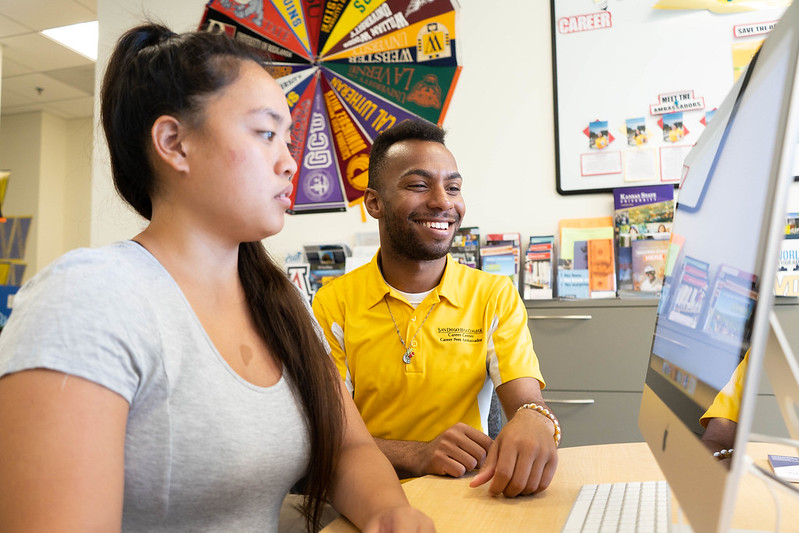 PRT
Streamline and expedite processes by making better use of digital forms, signatures, and workflows
Identify and implement more efficient ways of operation and/or hire a PeopleSoft expert to aid users in more nimbly using the system
Document infrastructural barriers to student success and completion, and develop and implement a plan for resolving these issues
Provide professional development for all constituencies focused on improved student onboarding and how to best facilitate an excellent student experience
Click here for PRT Plan
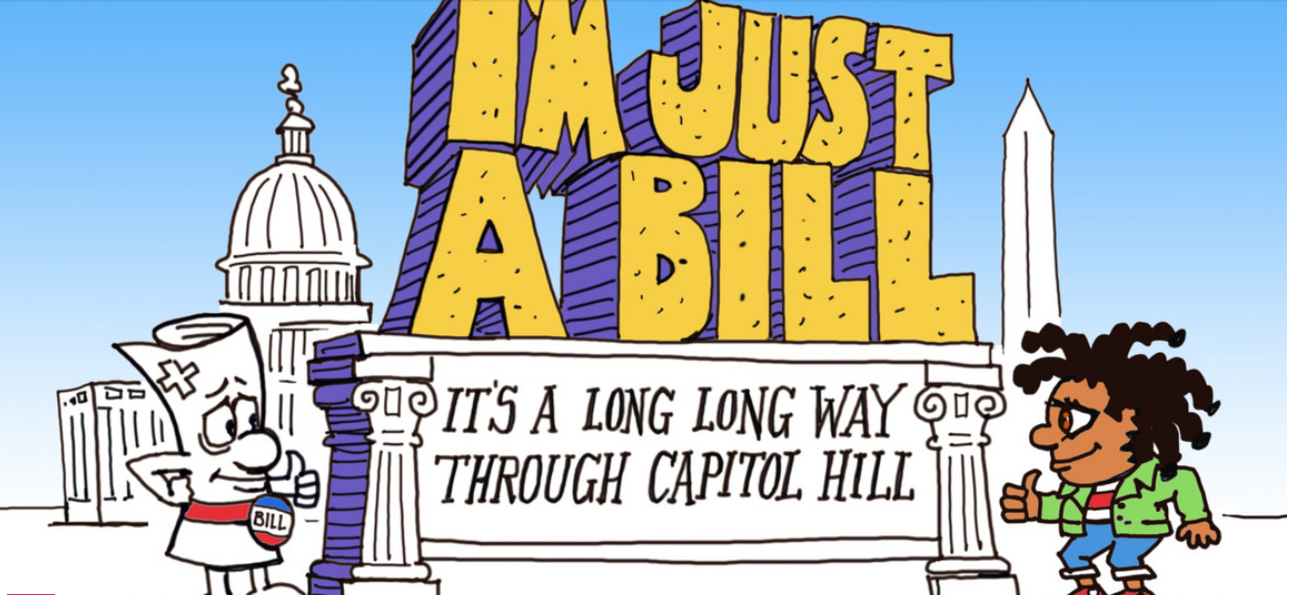 Legislative Updates
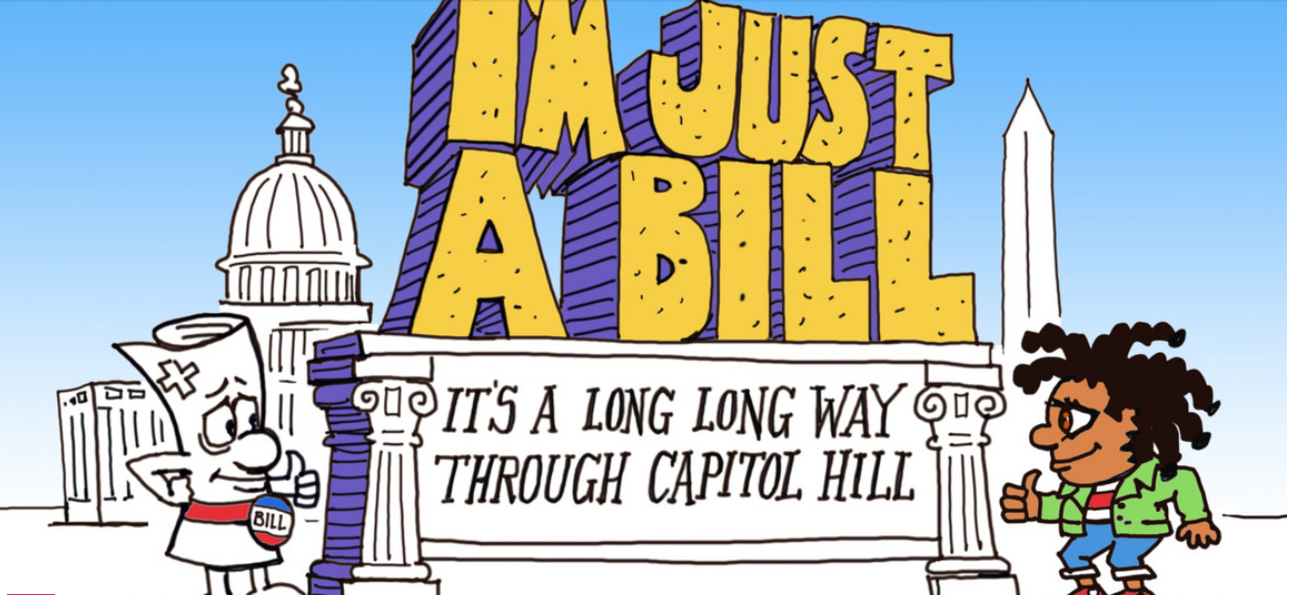 Legislative Updates
Educational Services
THANK YOU